Министерство культуры 
Мурманской области
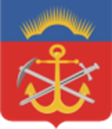 Программно-целевой метод
в развитии архивного дела в Мурманской области
Повышение заработной платы работникам государственных архивов
2
Уровень средней заработной платы  
государственных архивов СЗФО
3
План реализации государственной программы 
Мурманской области «Культура»
4
Объем бюджетных ассигнований на 1 единицу хранения
5
Хранилище кандалакшского муниципального архива
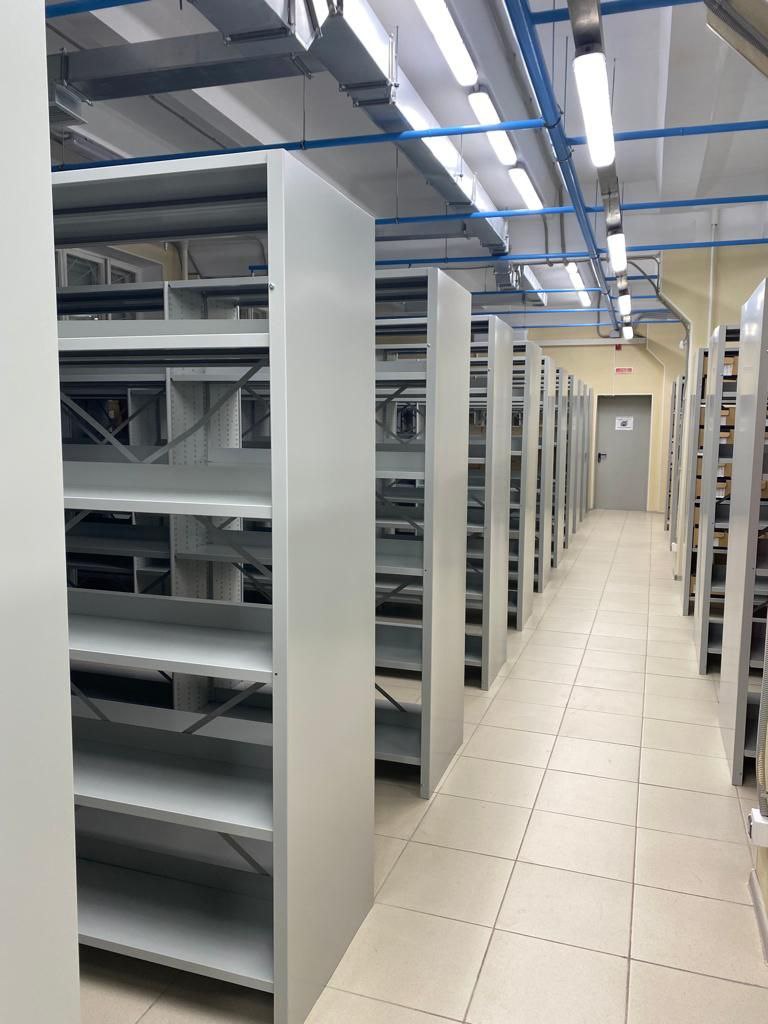 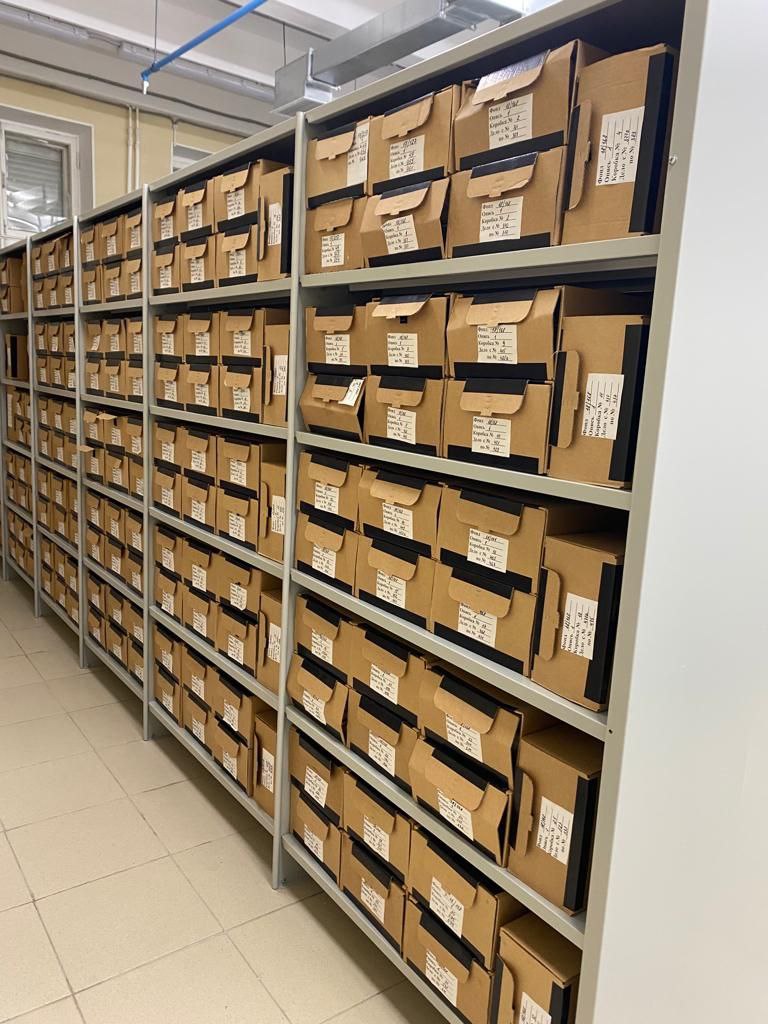 6
Ремонт хранилищ в Мончегорском муниципальном архиве
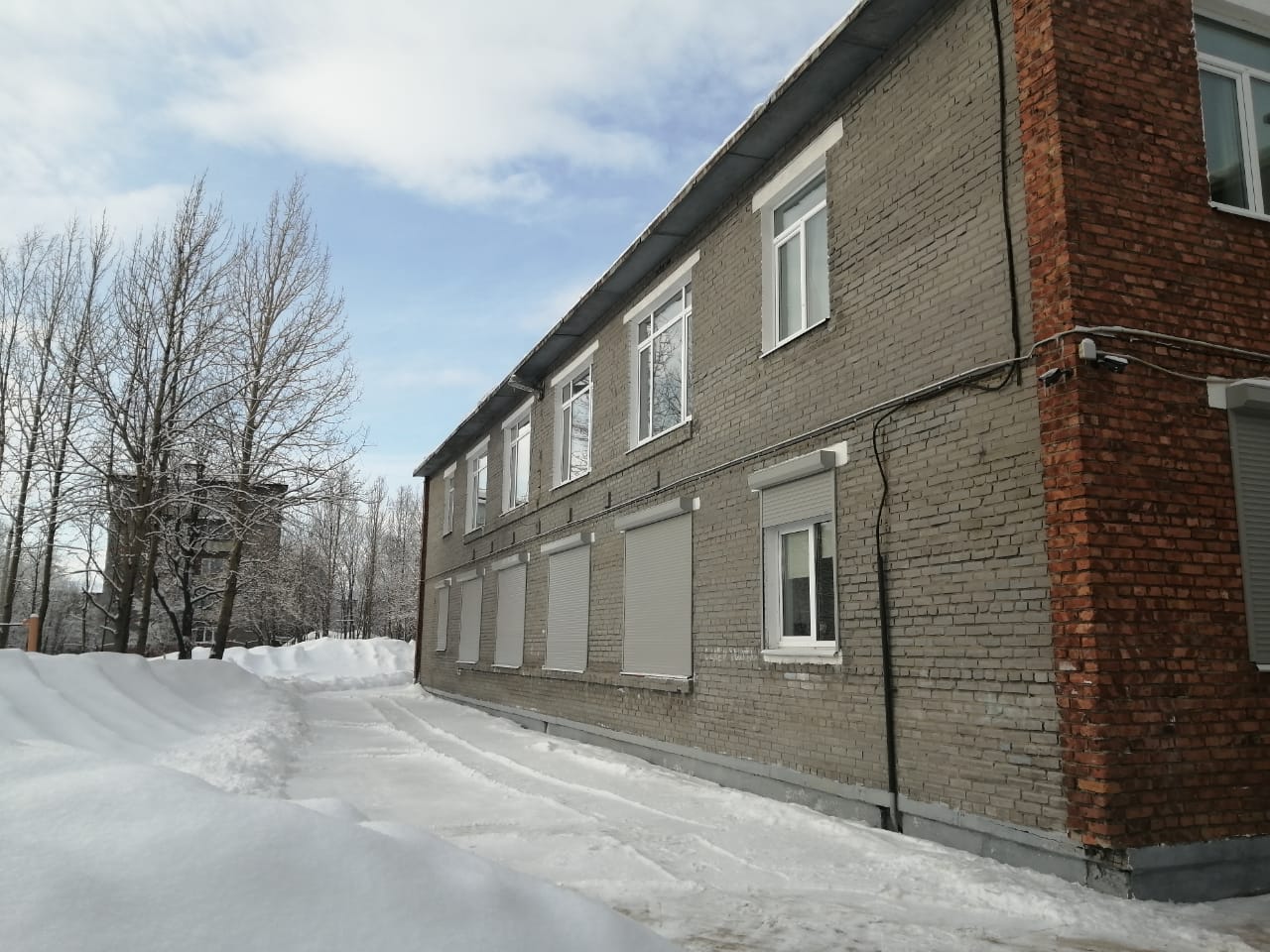 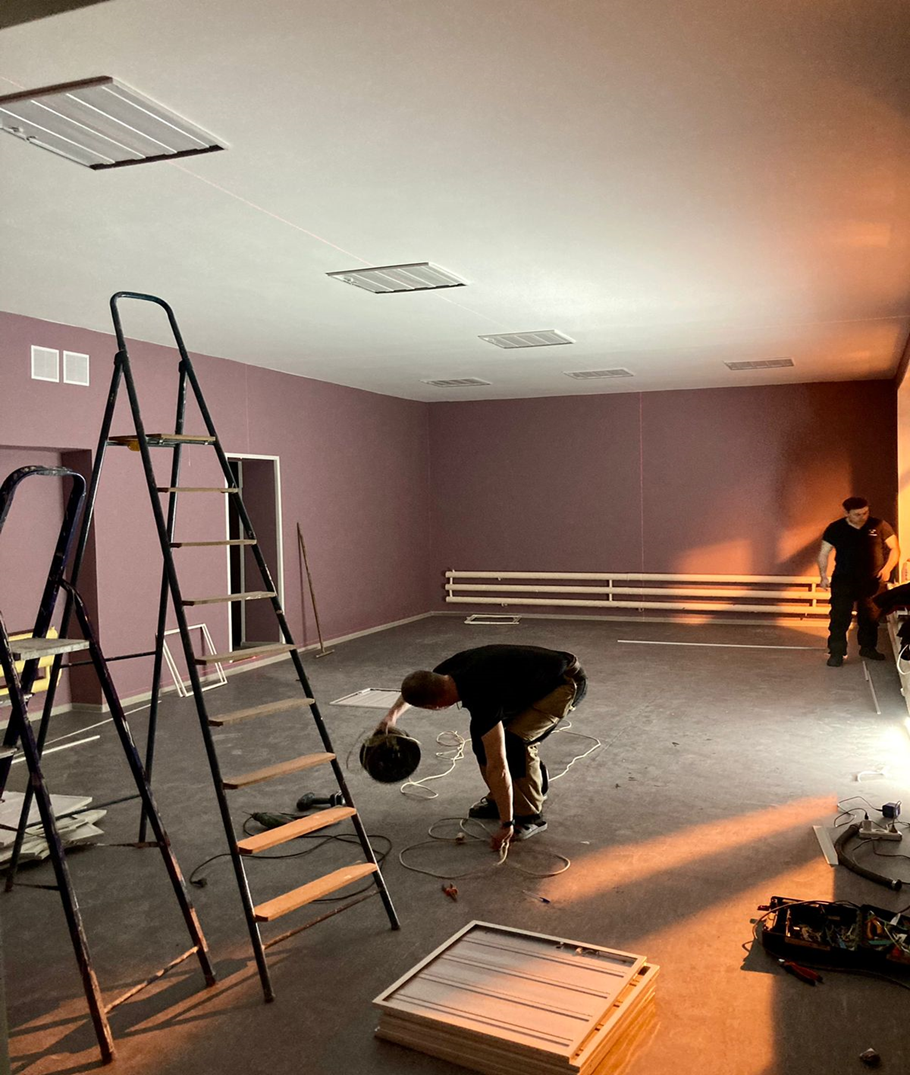 3,3 млн руб. из областного бюджета и 1,9 млн руб. 
из муниципального бюджета на ремонт здания 
муниципального архива города Мончегорска
7
Средства из федерального бюджета на строительство и реконструкцию зданий архивов (данные на 2020 г.)
8
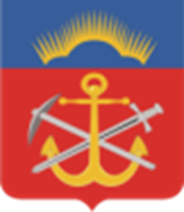 Министерство культуры 
Мурманской области
Спасибо за внимание!